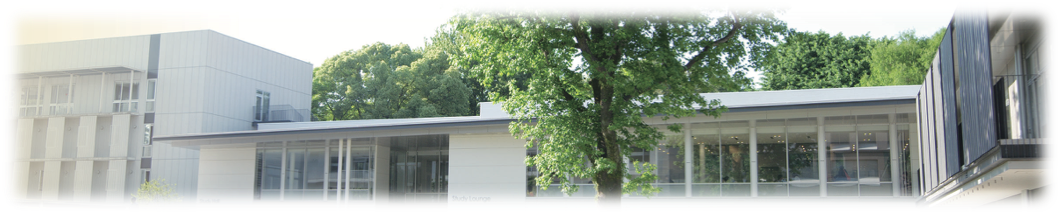 鹿児島大学大学院　臨床心理学研究科
　　　　（専門職学位課程）
Department of Clinical Psychology, Graduate School of Clinical Psychology, Kagoshima University
スマホやパソコンで視聴できる
オンライン研究室訪問
本研究科は平成19年に国立大学初の独立研究科として設置された臨床心理分野の専門職学位課程です。修了生は臨床心理士受験資格を得られます。また，公認心理師受験資格に必要な科目も指定しており，該当者は２つの受験資格を得られます。
　オンライン入試説明会の様子は動画配信（5/26～8/27）を行いますが，それに加えて各教員の研究室訪問を本年度もオンラインにて実施いたします。
　進学にあたって，各教員のより詳しい話を聞いてみたいという方は，ぜひこの機会をご利用ください。
日時
7月22日(土)13:00～18:00
令和5（2023）年
各教員が20分ずつ，研究や実践の紹介，および研究室での活動などをご紹介します。
申込
方法
・研究科ホームページのオンライン研究室訪問
　の申込みフォームに必要事項をご入力下さい
・申込期間：7月5日(水)～7月19日(水)　
・申込フォームにご記入いただいたメールアドレス
　へ当日の参加用URLをお送りいたします
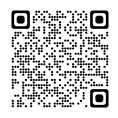 臨床心理学研究科ホームページ
https://cp.leh.kagoshima-u.ac.jp
出願
期間
試験
期日
令和5年
11／18（土）19（日）
令和5年
10／3（火）～10（火）
鹿児島大学法文学部　専門職大学院係
　〒890-0065 鹿児島市郡元一丁目21番30号
　TEL:(099)285-7504  FAX:(099)285-3597
　メール: hdaigakuin@kuas.kagoshima-u.ac.jp
問合せ先